Lencore Acoustics LLC
Comfort. Privacy. Productivity
About Us
Our Story
Mission 
Values
Solutions
Competitive Advantage

Intro to Sound Masking
Sounds used in Sound Masking
The A,B,C’s of Acoustics
How sound masking works


Solutions
Industry verticals
Product portfolio
Agenda
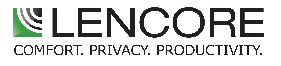 Our Story
Founded in 1990
Parent Company: Emmis Corporation 
Corporate Offices: Huntington NY 
Manufacturing offices: Indianapolis, IN
Products: Made in the USA
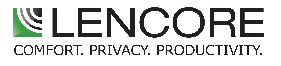 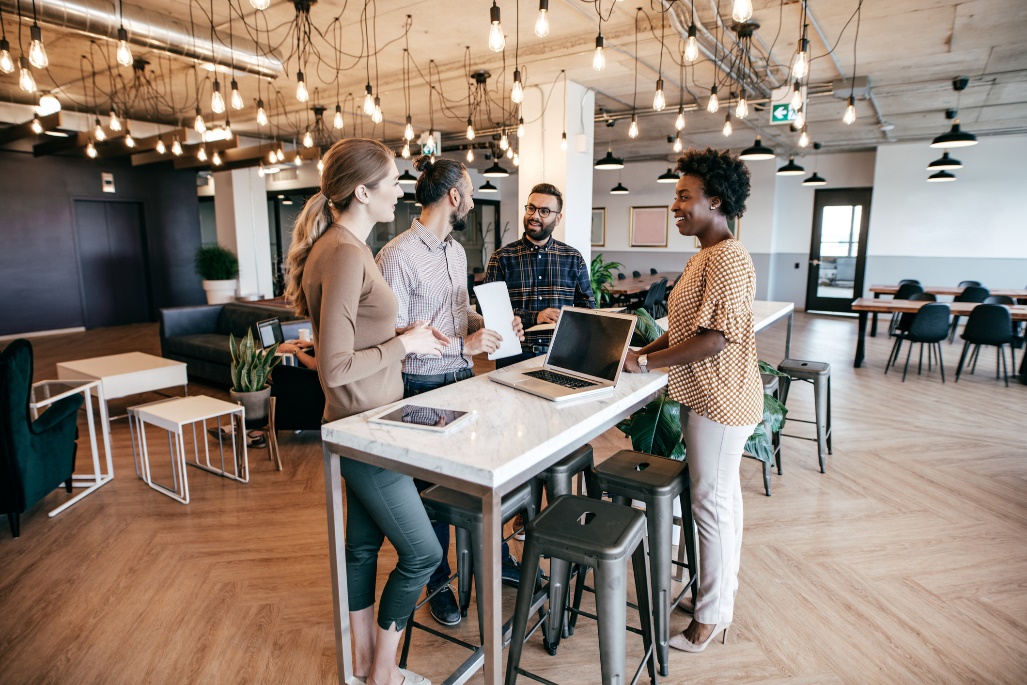 Mission
To engineer comfortable, private and productive environments through superior products with a commitment to outstanding service
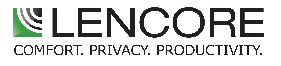 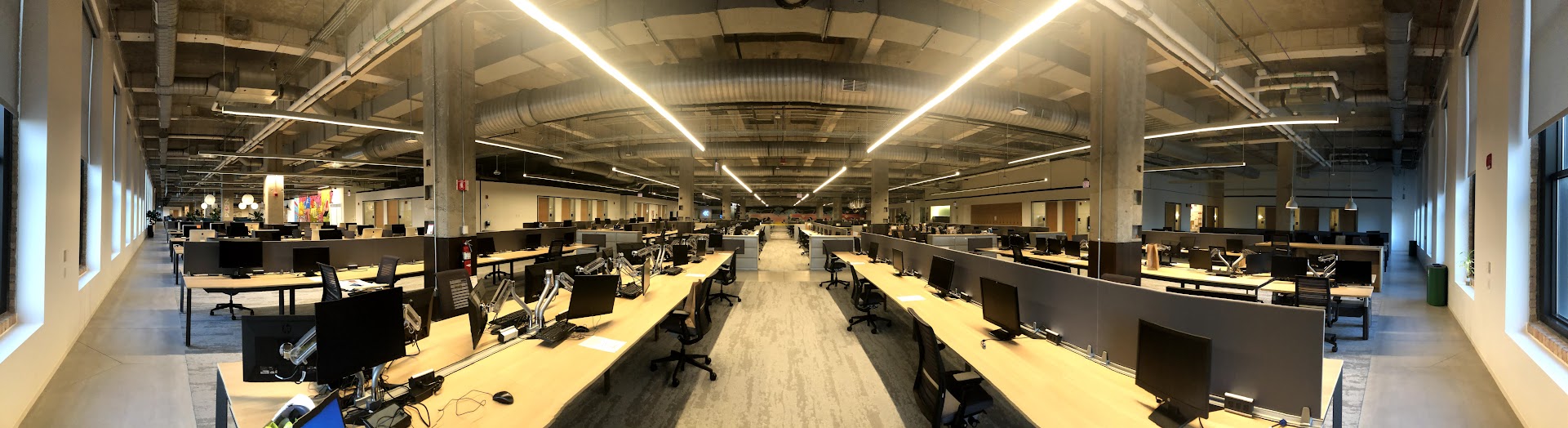 Our Value Proposition
Lencore empowers businesses to create essential workspaces no matter where they are or how they work. Our solutions are comfortable, collaborative and productive all while adding a sense of privacy in open environments.
Values
We share a sense of values and commitments to our customers, our teams, and to each other.  In that spirit, we are all responsible and accountable to:
Strive for excellence in all we do 
Design and provide the industry’s best products 
Take ownership of our customers’ problems and solve them 
Communicate openly, share information, and invest in developing our people
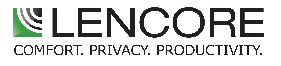 Solutions
Lencore’s portfolio of products provides a solution for any application, regardless of size, scope or budgetary requirement
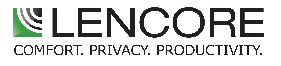 Competitive Advantage
System Design 
Quality of Sound
Customer excellence
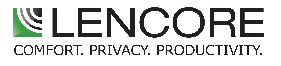 OUR POSITION
The future of workplace environments may be uncertain. Our solutions are not.
Control the acoustical environment to provide productivity and comfort while balancing collaboration and privacy
Allow employees to focus on the task on hand
Boost team collaboration
Increase employee satisfaction and overall well-being
Adaptable, scalable and configurable for any office setup, now and in the future
Proven, powerful ROI
Increase collaboration between remote and in-office employees with audio solutions that control the acoustical environment to maximize overall productivity
Execute seamless audio integration and sound management to bring remote and in-office workers into a collaborative environment
Achieve acoustic consistency in at-home and in-office work environments
Overcome at-home noise distractions and focus on what’s important
Bring remote and in-office workers into a collaborative environment with seamless audio integration
Achieve the best remote environment possible with acoustical consistency
Mirror in-office productivity at home
IN-OFFICE
HYBRID
REMOTE
[Speaker Notes: Through Lencore's state-of-the-art sound masking and audio integration technology, we can engineer the perfect solution for in-office, remote and hybrid work environments.]
Solutions
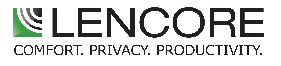 [Speaker Notes: Sound Masking works because:

It provides Speech privacy

It minimizes the dynamic range of speech thus reducing distractions.

It increases comfort in the space and improves worker productivity.]
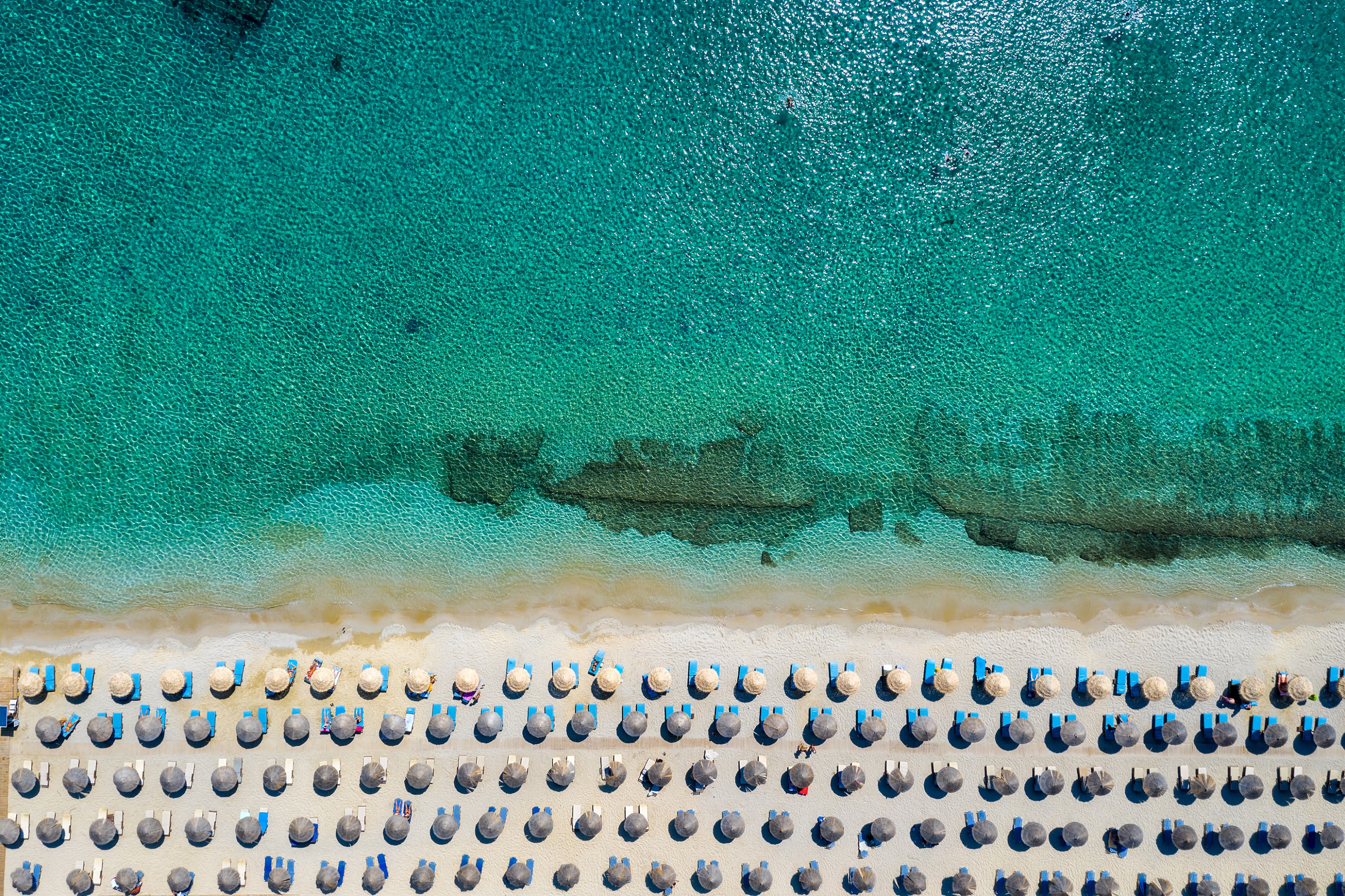 WE HAVE ALL EXPERIENCED SOUND MASKING BEFORE
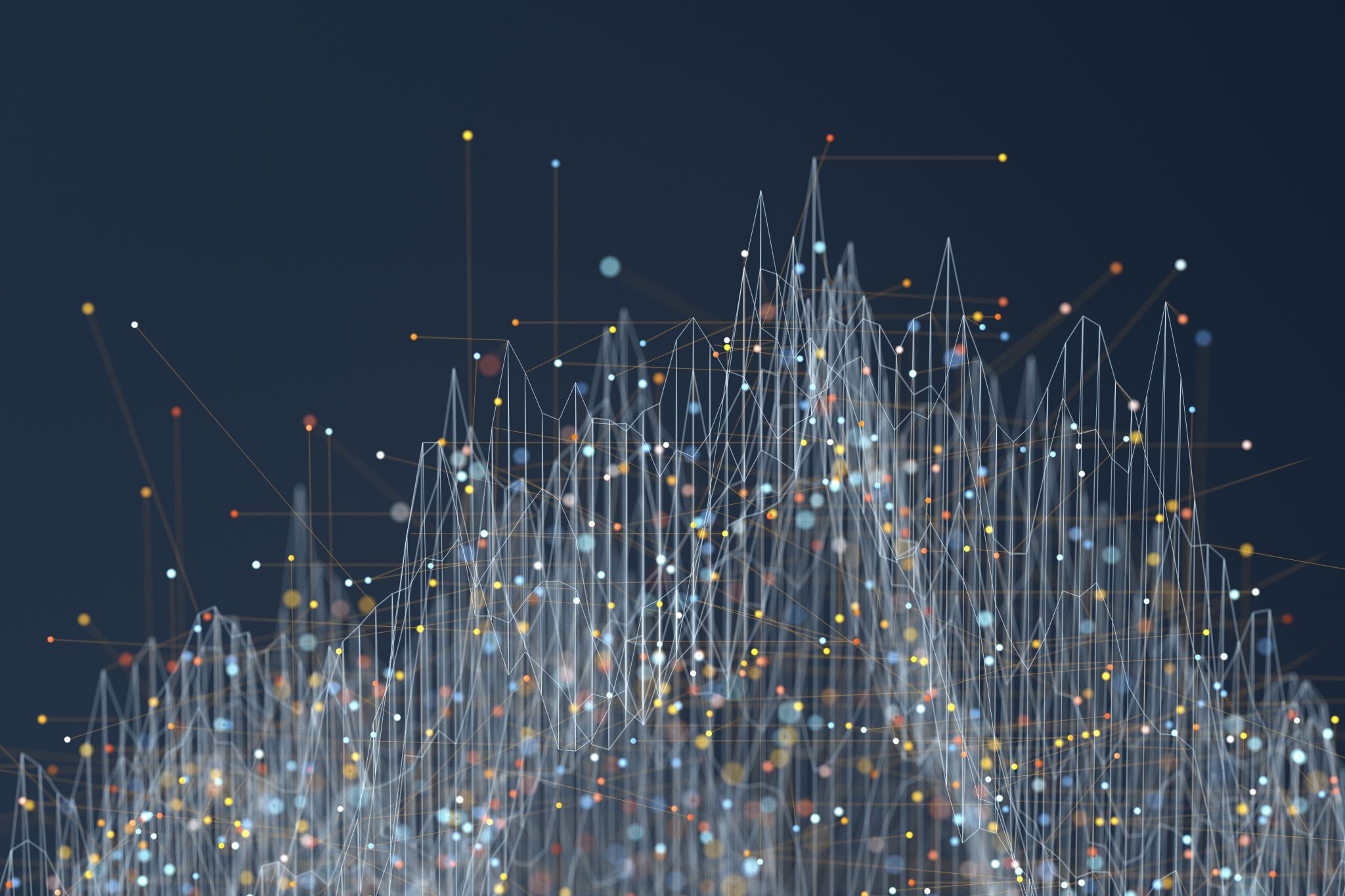 Sound Masking by Definition
Sound masking is the addition of an unobtrusive background sound, like airflow, or waves on a beach. This reduces the intelligibility of human speech and reduces distractions.
[Speaker Notes: We will use the term distraction a lot in this presentation.  The specific use of sound masking is to reduce distractions from conversation and create a more comfortable work environment.]
Types of Sounds Used in Sound Masking
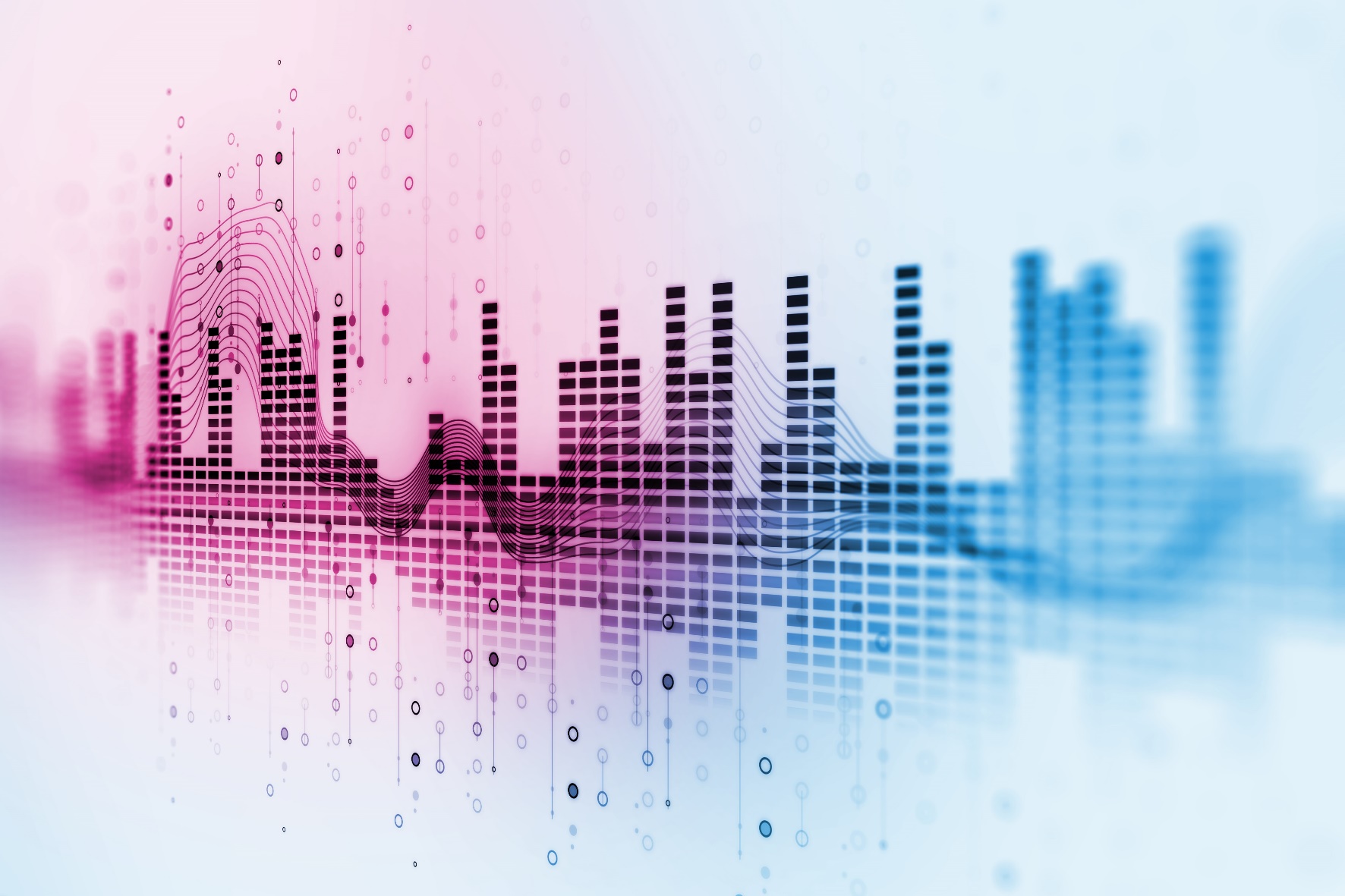 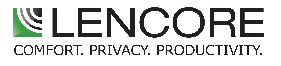 [Speaker Notes: Lencore uses a custom engineered sound we have trade marked “Green Sound” this was developed exclusively by Lencore to have the most comfortable Sound Masking signal in the industry.

It is an engineered combination of White and Pink noise that the installer or user has the ability to adjust for the specific space they are in.

With All the “Calm” commercials I am seeing on TV (even during the Superbowl) there is a lot of focus on different colors of sound or types of sound.  And for personal use whatever works for you is fine (Brown, Pink, Biophilic) whatever!!!

But when it comes to Sound Masking in the workspace a little more science needs to be involved.  It is the energy of White Noise that interferes with Speech.  So, some white noise needs to be present to effective mask speech.


In audio, noise signals are divided into colors according to their frequency spectrum. This happens because noise running at different frequencies is perceived differently. Different types of noise have unique properties and can be used for relaxation and other therapeutic purposes. colored noise such as white, pink, and brown noise can be defined as a random sound signal playing at a constant spectral frequency. Each color of noise has a particular density.

Both light and sound are made of waves that can be perceived by the human brain. It’s our perception of light that allows us to discern that the color red is different from the color green (for example). The same concept applies to colored noise. Just like Pink is determined by the frequency of light waves, Pink noise is determined by the frequency of sound waves.]
Let’s look at the current office space. Why is there a need for Sound Masking?
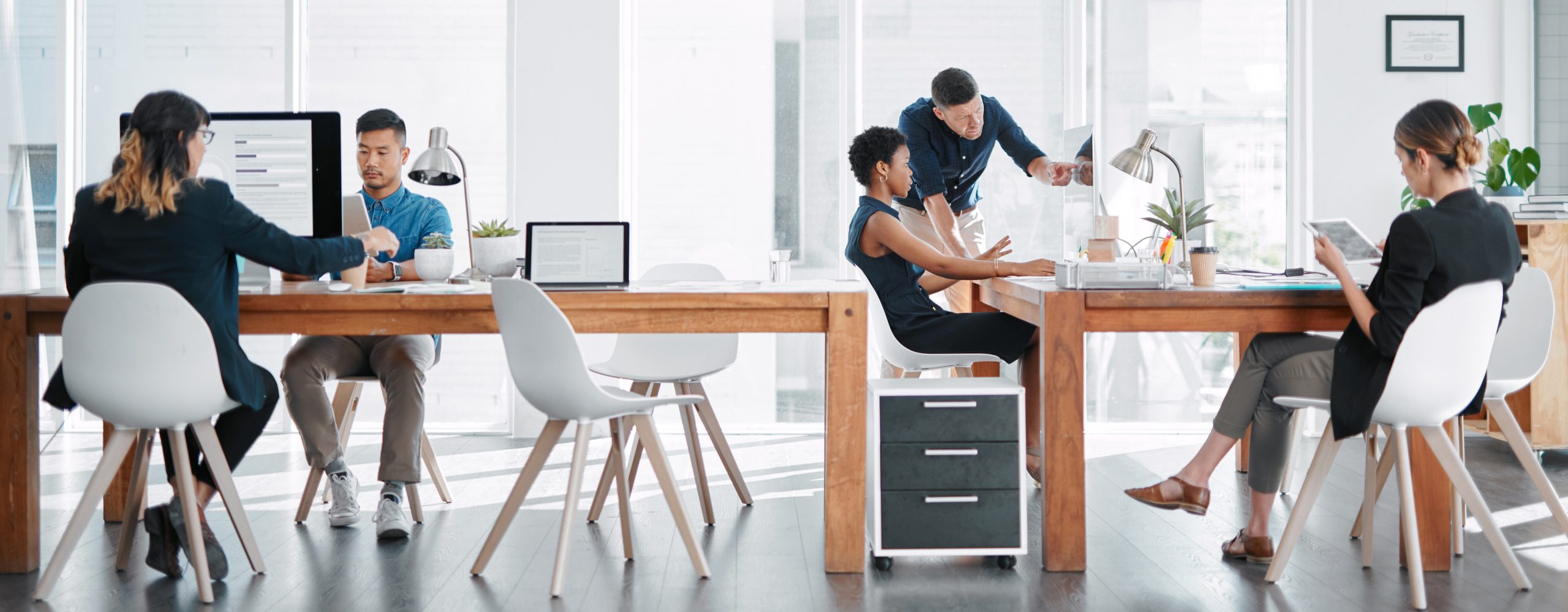 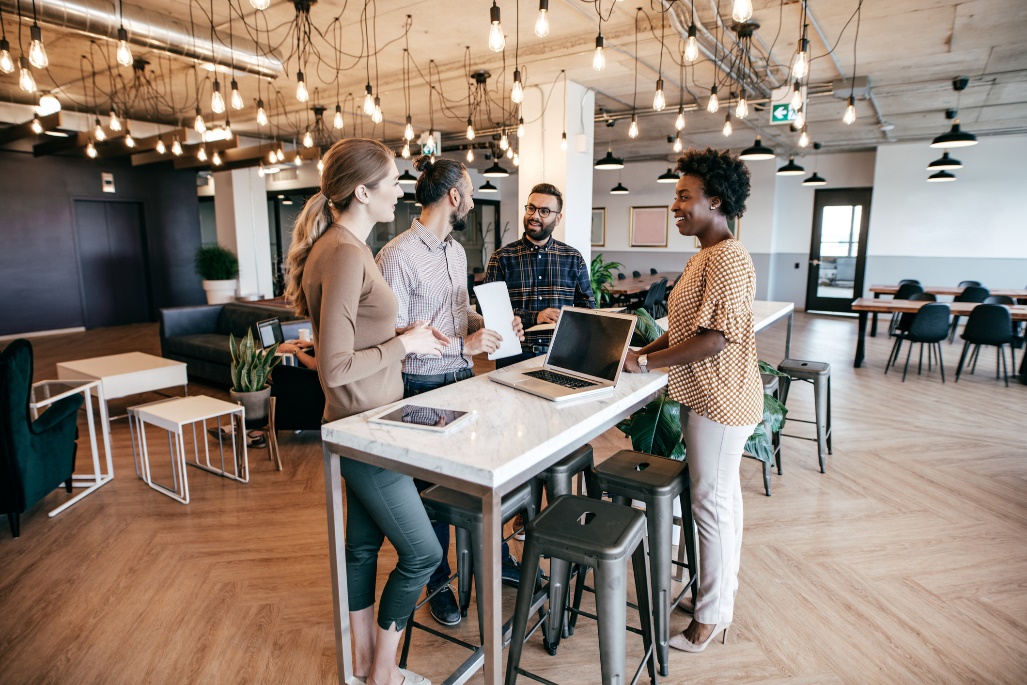 Sound Masking allows collaboration to happen in Small Groups Within The Same Space
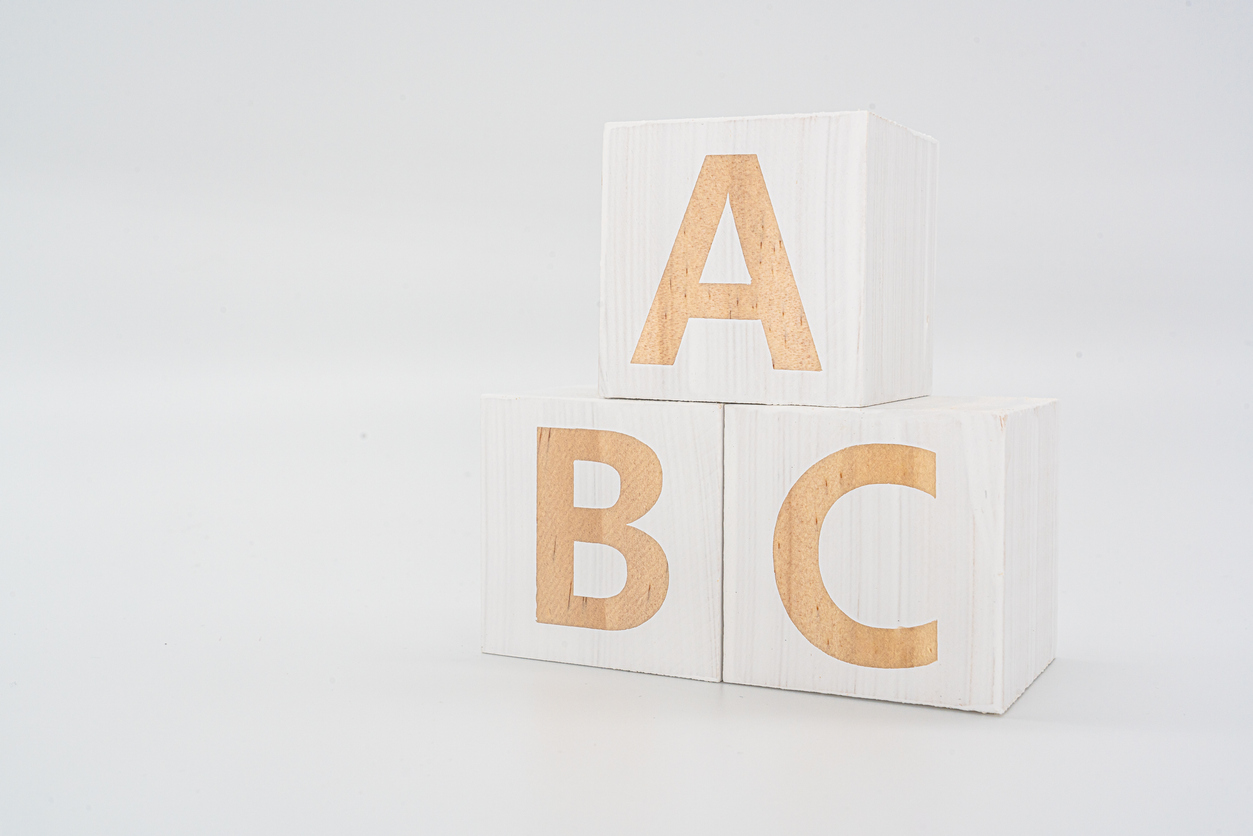 The A,B,C’s of Acoustics
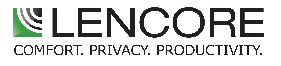 [Speaker Notes: There are three tools we use to achieve good room acoustics 1) Absorb, 2) Block 3) Cover]
Absorb, Block, Cover
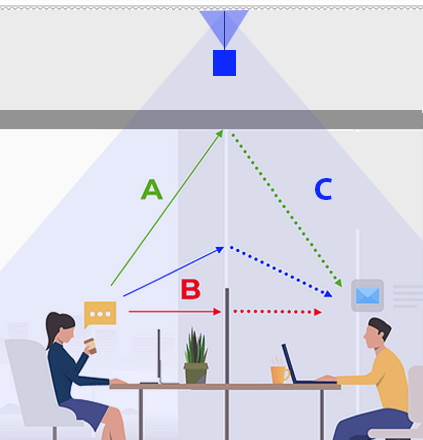 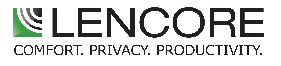 [Speaker Notes: Acoustical efficiency is determined by how well a particular space absorbs, blocks and covers sound.

Most absorption takes place at the ceiling, walls, or partitions. Typically, fabric covered acoustical panels are used to absorb sound.

Most blocking of sound also takes place at the ceiling, walls, partition heights.

Covering of sound is done with sound masking.]
Cover
Covering sound
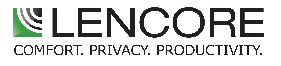 [Speaker Notes: Active sound masking deals directly with Covering sound to reduce distraction. That is where Lencore comes in.  We Actively cover sound with Our Sound Masking Systems.]
How sound masking works
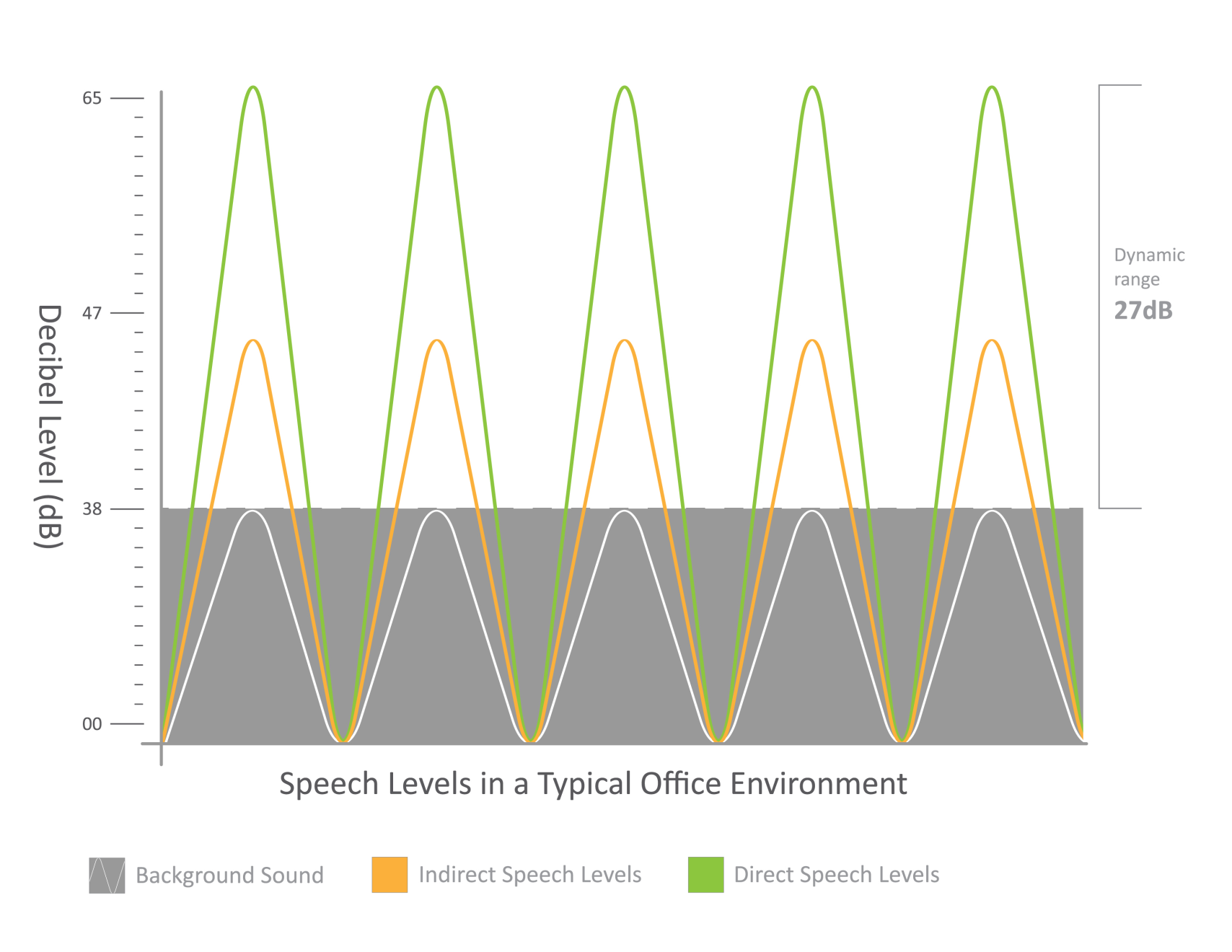 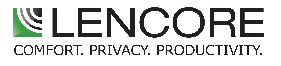 [Speaker Notes: The following Graphs will help to paint the picture of how Sound Masking works in an office.  If you were to measure sound with a decibel meter in an empty office, you would see somewhere around 38 decibels.]
How sound masking works
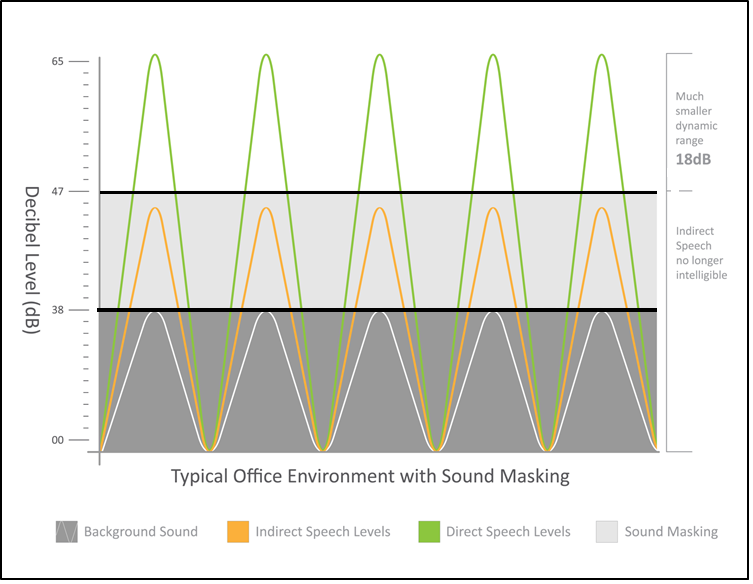 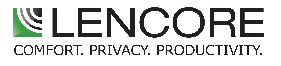 [Speaker Notes: When you add people into the space it looks dramatically different.  You have two different types of speech  Direct Speech between 60 – 65 decibels (IN GREEN). 

And indirect speech  ( IN ORANGE) somewhere around 45 decibels which is conversation at distance.  Both of these contribute to the decibel level in the space.]
Option 1
Direct Speech Impact, 40 feet
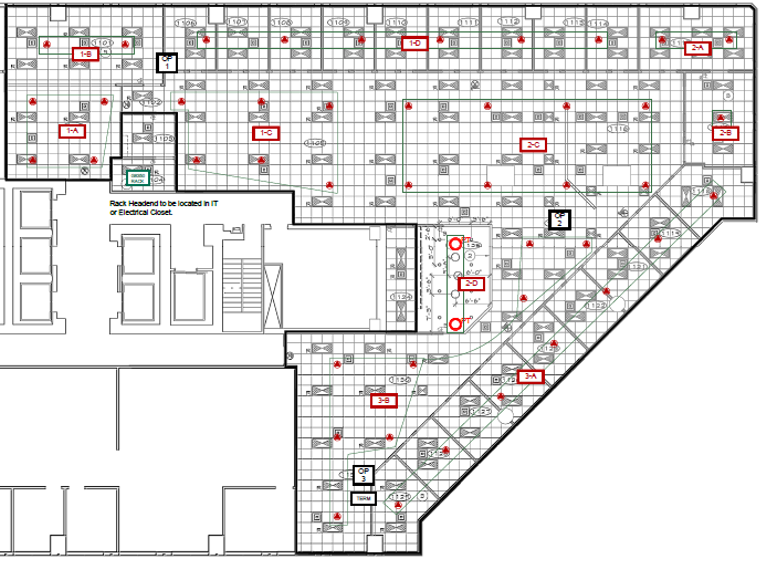 [Speaker Notes: If you apply this to an office layout, the outer ring shows a 40 FEET area.  Although social distancing guidelines will reduce the number of people in a space, Al will still disrupt and distract anyone within 40 feet (inside the circle) while talking in a normal tone.]
Option 1
Direct Speech with Masking, 10-12 feet
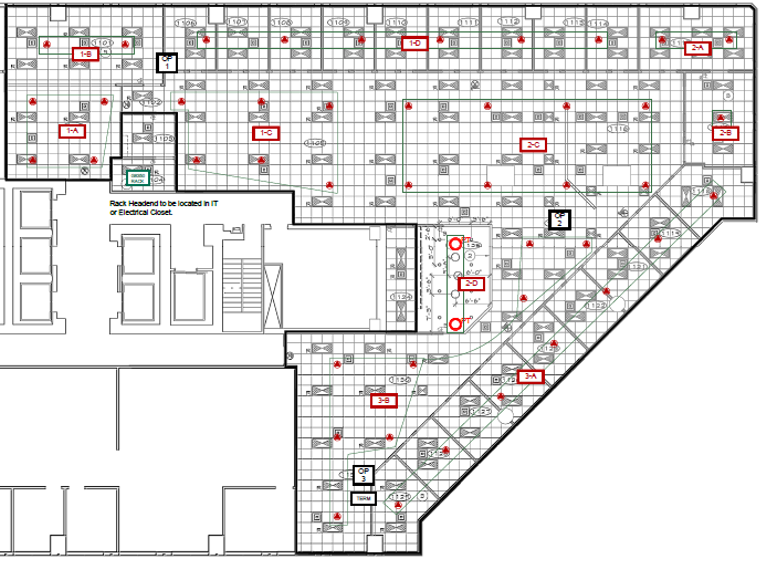 [Speaker Notes: The outer ring  shows a 40 FEET area.  With sound masking, AL will disrupt less people in the same space (black ring) while talking in a normal tone.]
Option 2
Speech Without Sound Masking
65dB
40 Foot
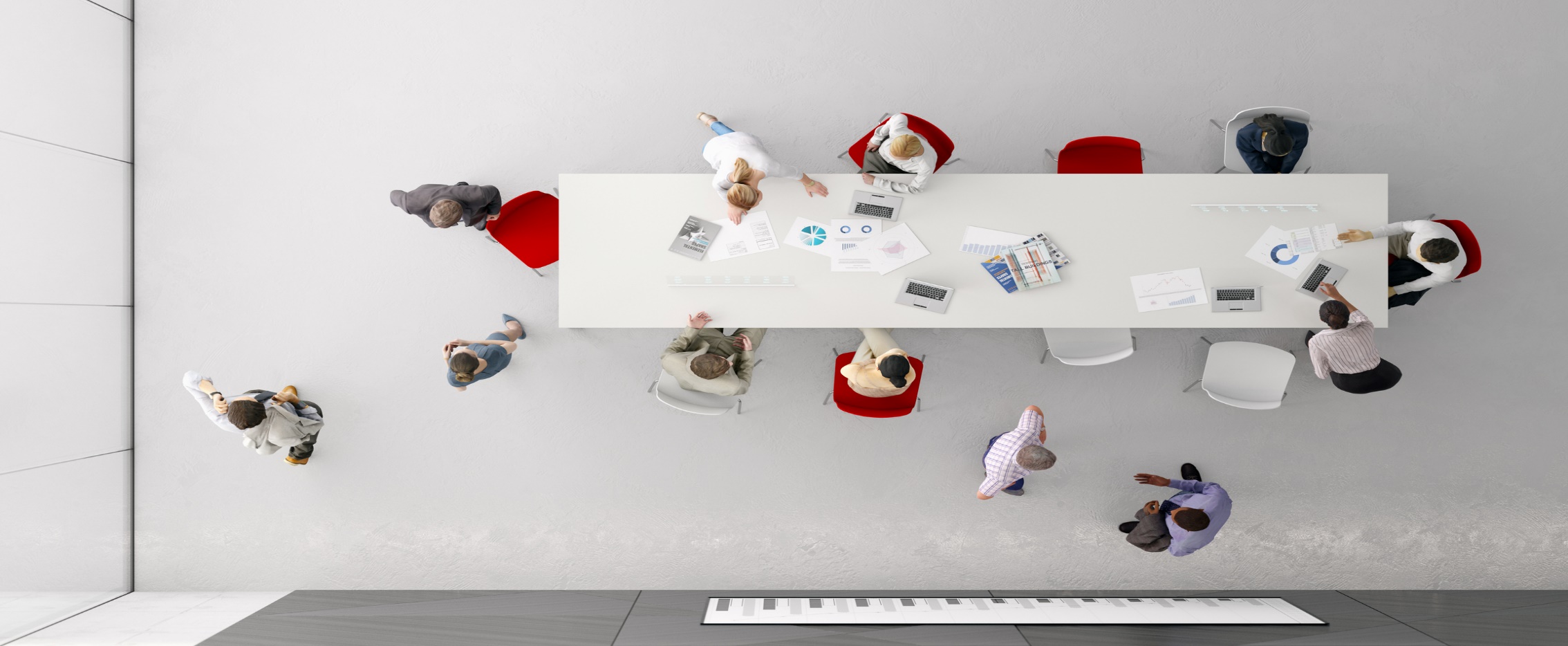 [Speaker Notes: To look at this a different way we will use an illustration.  A normal voice in an office with an Ambient background level of 38 dB, Al will be heard and understood at 40 FEET.  40 Feet he will be clearly understood!!!]
Option 2
Speech With Sound Masking
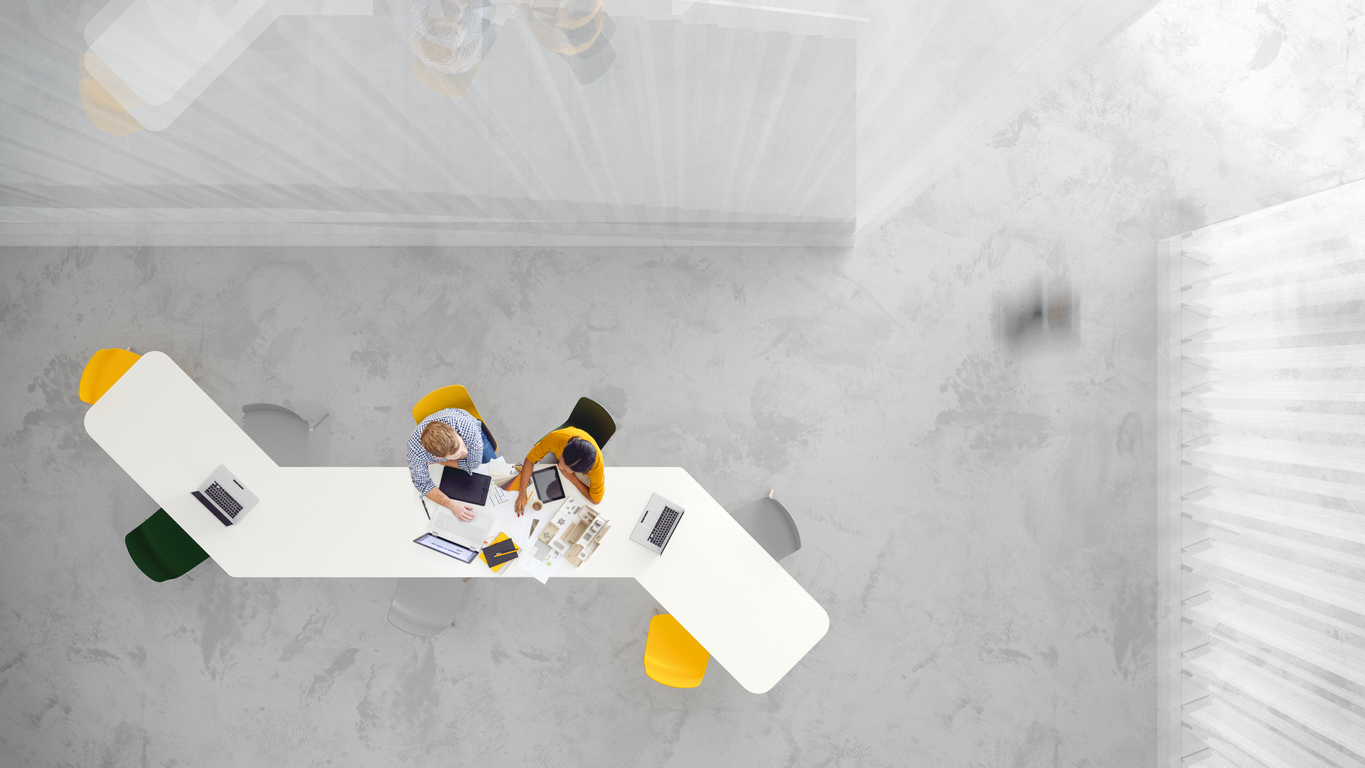 65dB
8-10 Foot Average
[Speaker Notes: So looking at the illustration again with sound masking the affected area is reduced to about 10 feet.]
Sound Masking Coverage
In Plenum
(upward facing speakers)
Direct Fired
(downward facing speakers)
Ceiling Tile
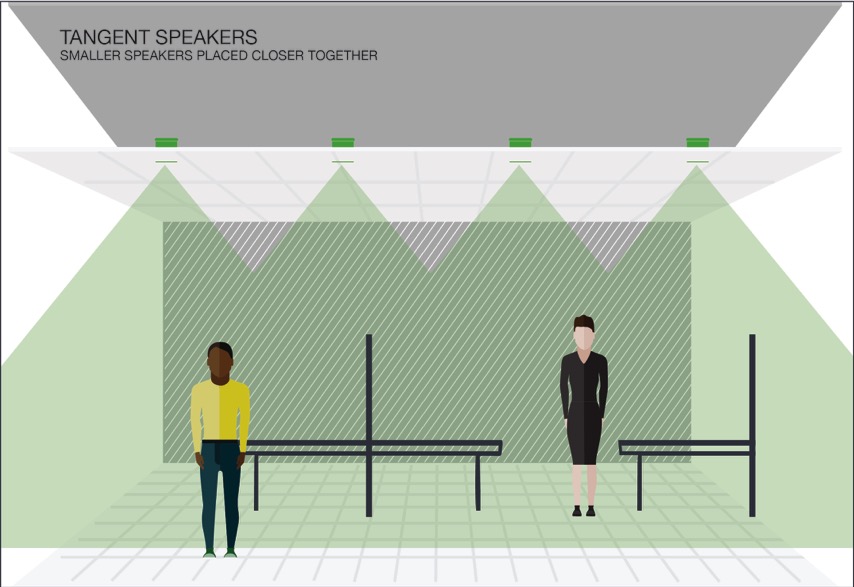 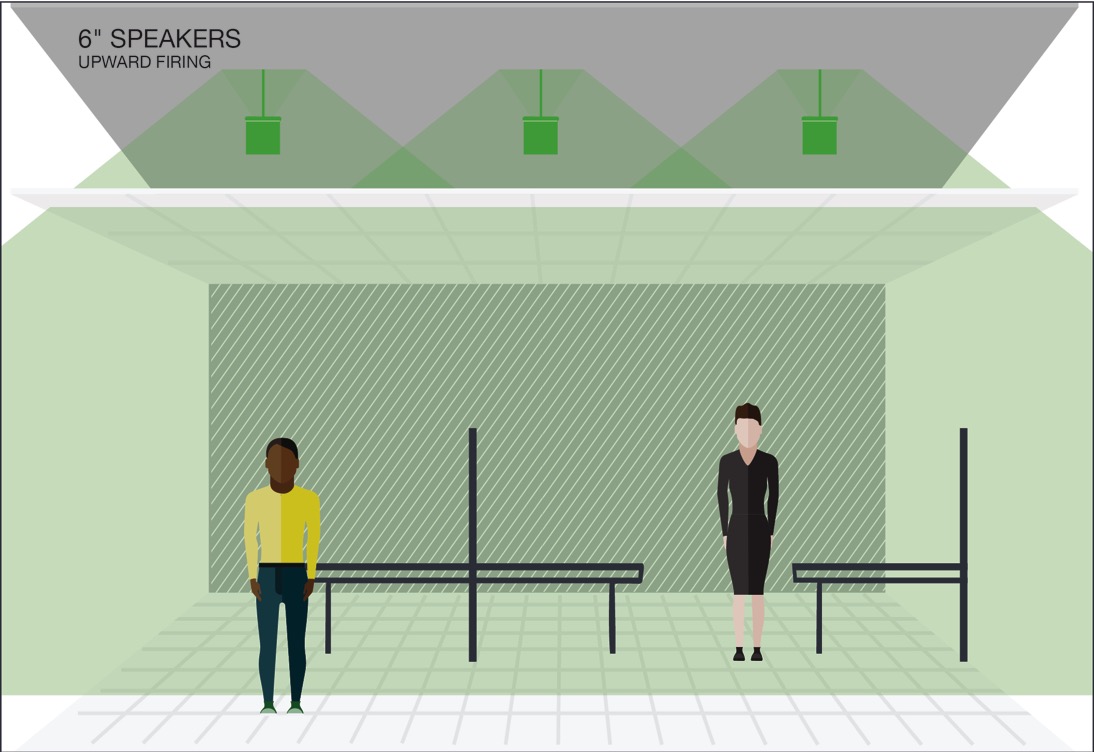 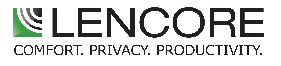 SOUND MASKING WORKS BECAUSE:
It provides speech privacy.
It minimizes the dynamic range and increases comfort.

It will also improve the performance of your space.
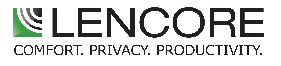 [Speaker Notes: Sound Masking works because:

It provides Speech privacy

It minimizes the dynamic range of speech thus reducing distractions.

It increases comfort in the space and improves worker productivity.]
Industry Verticals
Product Offerings
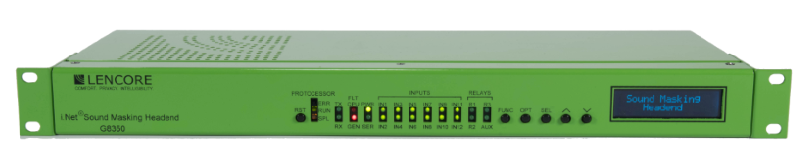 Enterprise Networked
Small to Midsized Facility Networked 
Non-Networked + Small Spaces
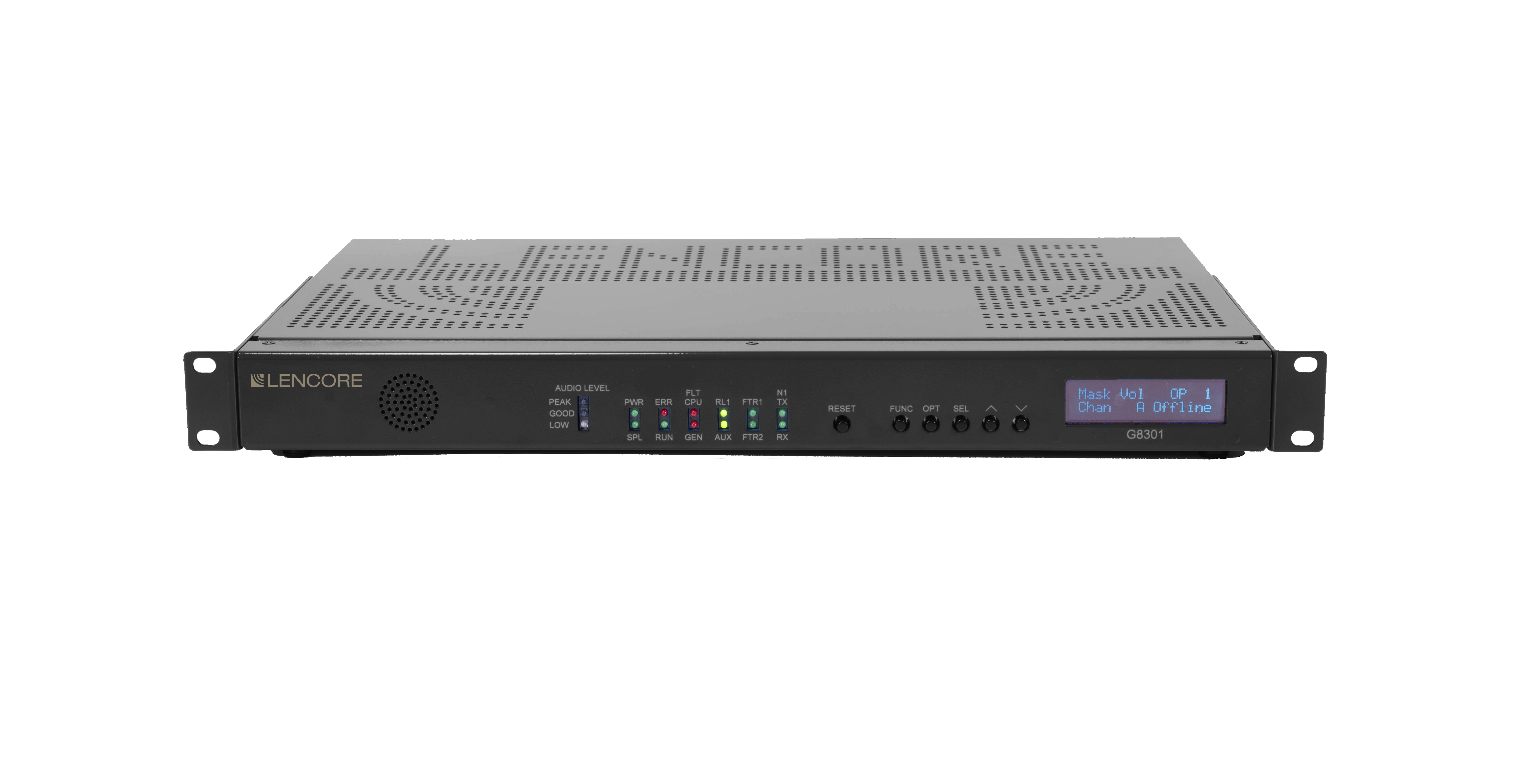 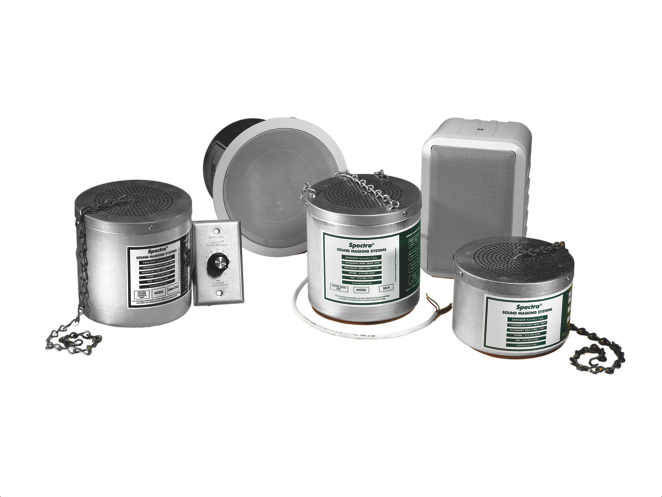 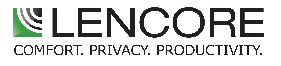 Sound Masking and Noise Management Portfolio
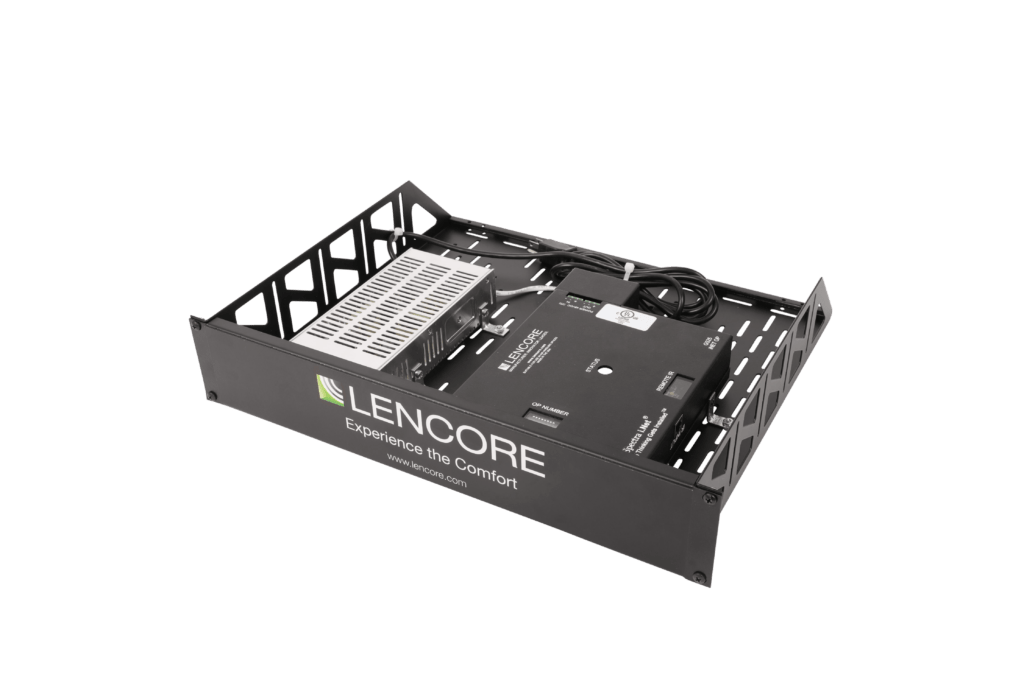 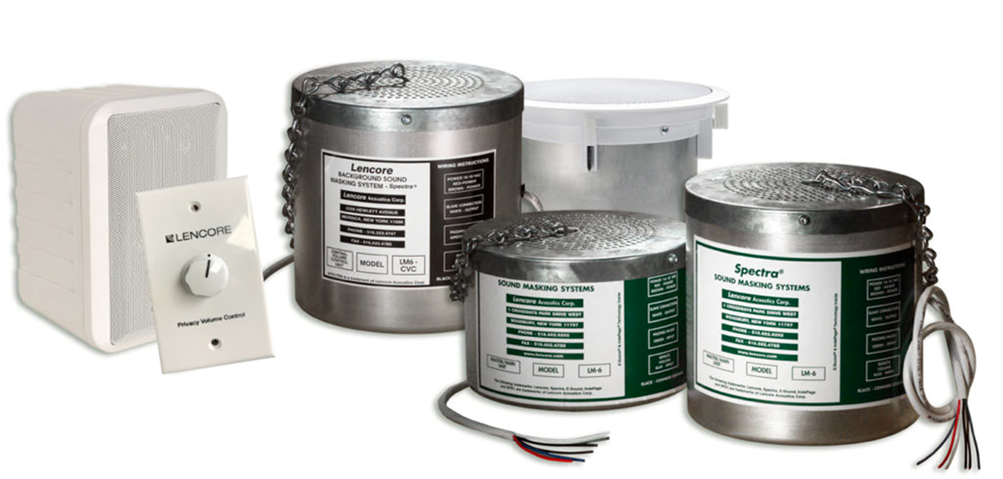 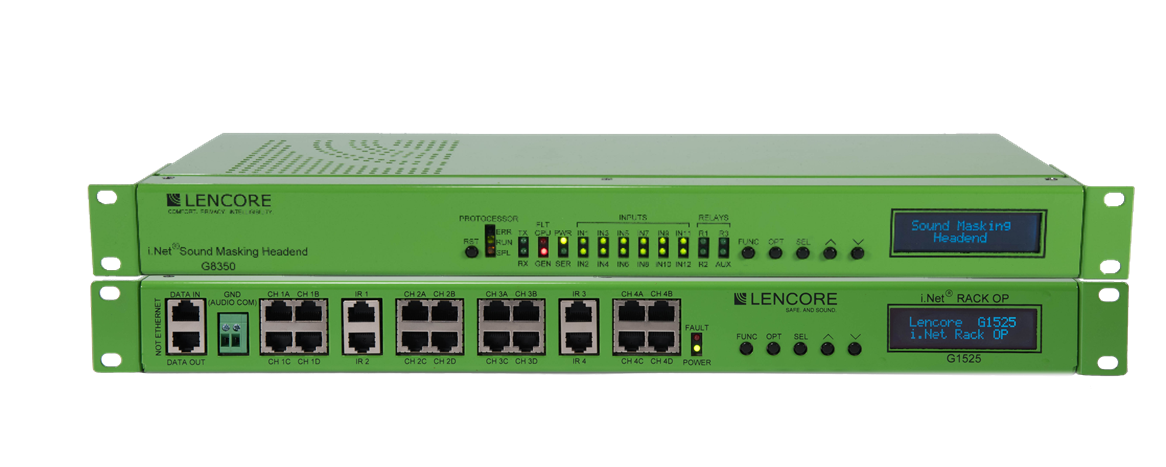 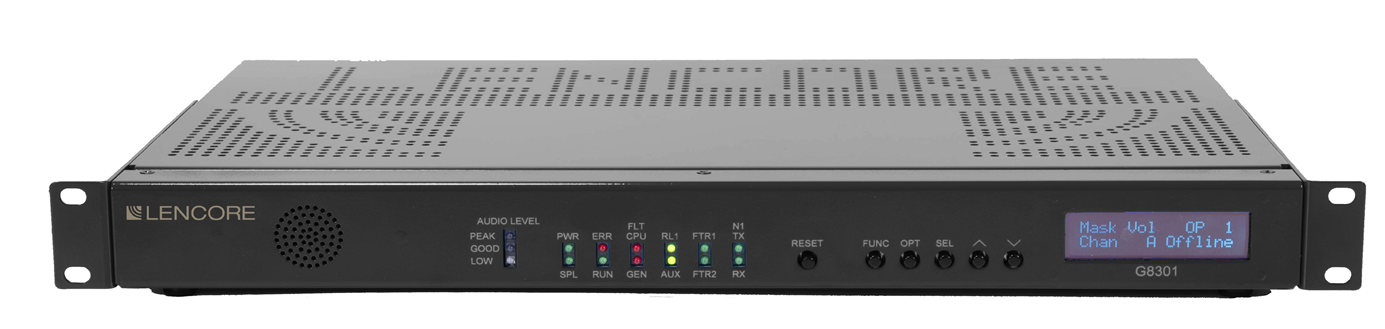 We have Green Sound speakers for every occasion
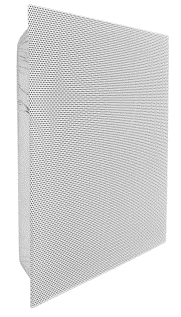 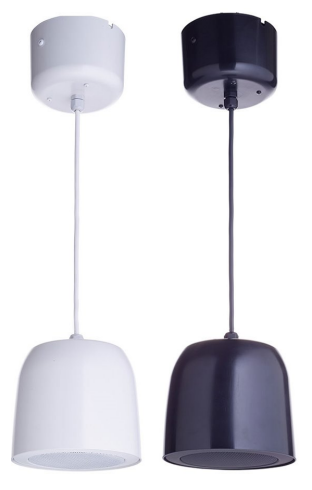 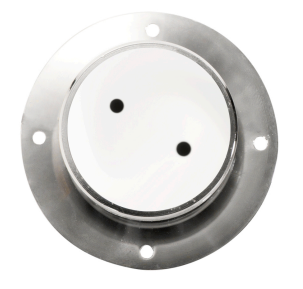 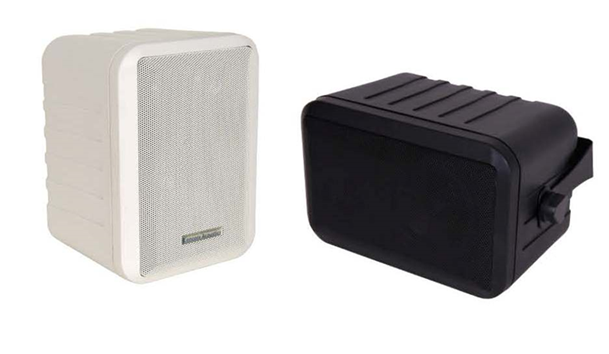 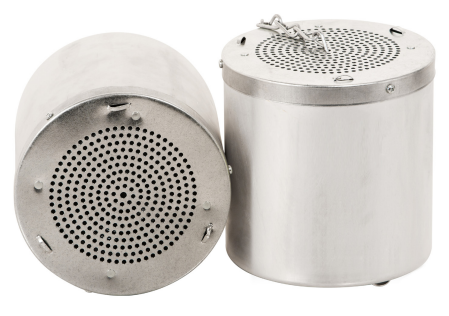 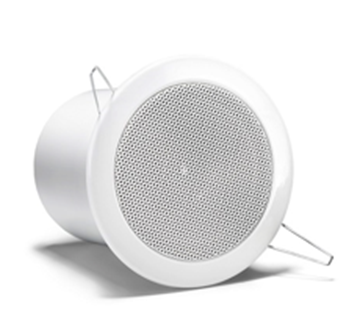 Why Lencore
System Design
Customer Excellence
Quality of Sound
Ease of use installation, tuning and balancing

Only manufacturer to warranty our equipment with a 10-year warrantee 

Lencore proudly manufactures its products in the United States of America. Our products meet or exceed the requirements of the Buy American Act

Lencore’s sound manager allows for multiple zone sound contouring
Custom Solutions: Our Design & Quote team never takes a one-size fits all approach. Every quote we provide is customized to the exact specifications of the job environment: 
Design
Installation
Tuning

*Industry leading turnaround times: 24-48 hours

Live Technical Support + CIT Education with industry experts
Sound Reproduction: Lencore speakers reproduce sound more accurately and with greater clarity

Unlike pure White noise, our Green Sound™ is as comfortable and effective at providing the ideal acoustic environment while limiting unwanted noise

Lencore is the only sound masking company to monitor the UL 2572 listing needed to mute sound masking to comply with NFPA72 code

Lencore speakers offer greater control over the sound masking signal, allowing users to adjust the frequency, volume, and other parameters to suit their specific needs
*Turnaround times may vary by the size of the job
Comprehensive Design Support
Submit via Lencore.com
24-48 hours turnaround
Reflected Ceiling Plan
Coverage areas, ceiling heights, etc.
Unique requirements
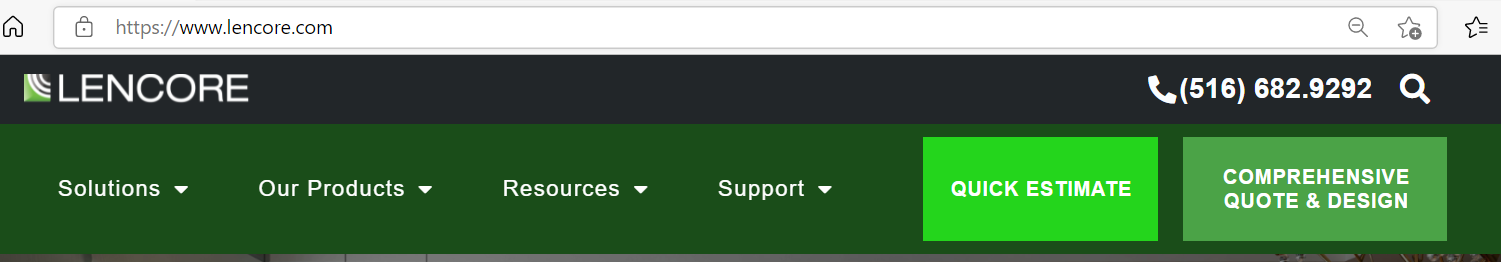 *Turnaround times may vary by the size of the job
Thank you
Questions?
Appendix
Product detail
System Manager
Floor Plans
Speakers
Best Fit for Lencore
i.Net System Overview
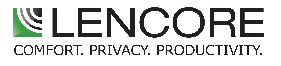 [Speaker Notes: Sound Masking works because:

It provides Speech privacy

It minimizes the dynamic range of speech thus reducing distractions.

It increases comfort in the space and improves worker productivity.]
Enterprise Systemsi.Net Headend
Large Image
All-In-One Networked solution for projects up to 12,000 square feet. Delivering superior comfort and privacy in sound masking and clarity in audio.
State-of-the-Art Networked sound masking, paging & music system
Manages 1.5 million Sq Ft of Space from single unit
Flexibility to monitor and control the sound masking from virtually anywhere
Ability to use up to 255 individual zones for masking 
Meets UL2572 and UL864 standards allowing it to interface with a fire alarm control unit (FACU)
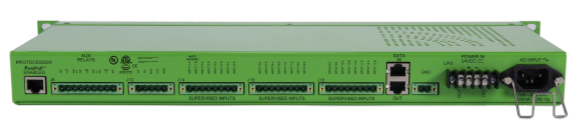 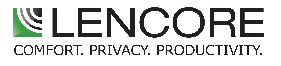 Enterprise Systemsi.Net Quad OP
Large Image
1-RU Operating Platform
16-Channels & up to 8 speakers per channel
Quad OP covers up to 24,000 Sq Ft
Increases Installation Efficiency
Multiple, random sound masking sources
Independent equalizers for unprecedented tuning
Each channel has a separate and independent 1/3rd octave band equalizer for tuning when needed
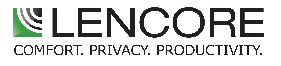 Enterprise Systemsi.Net Music & Paging Interface
Large Image
Ability to play background music, break tones, pre-recorded messages and doorbell chimes
One direct mic input and a second line-level mic input for paging
Front panel LEDs 
Analog phone input 
Built-in speaker for testing/troubleshooting 
Single turn pot to adjust the paging and music input signals levels
Ability to connect a Global MPI
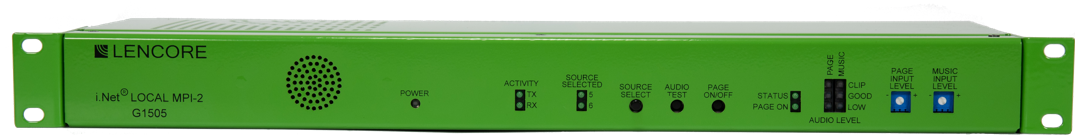 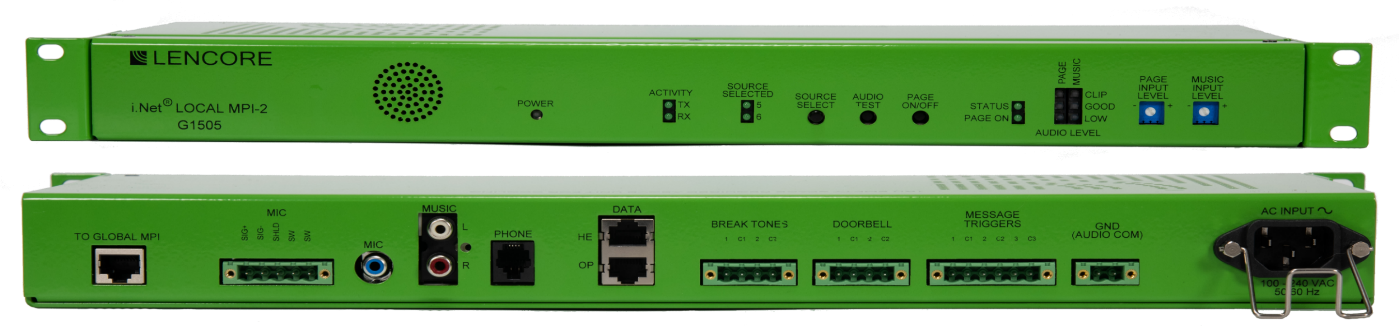 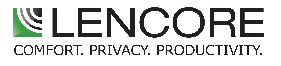 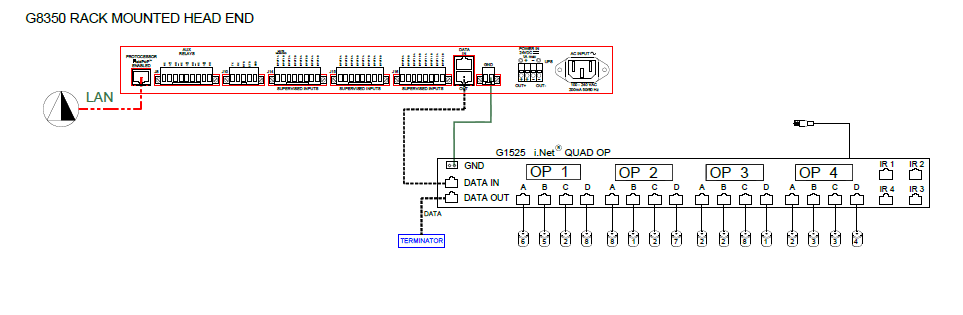 Cat 5e or better
8 speakers per channel
150’ to 1st speaker
300’ on the channel
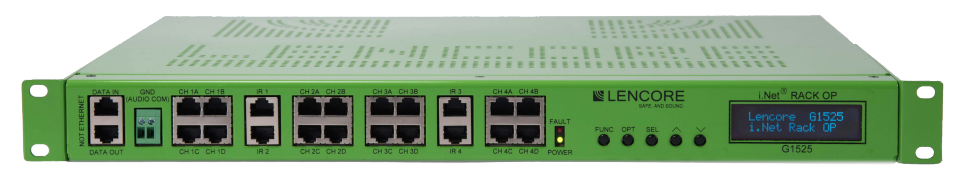 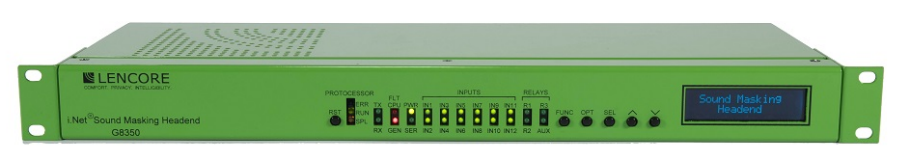 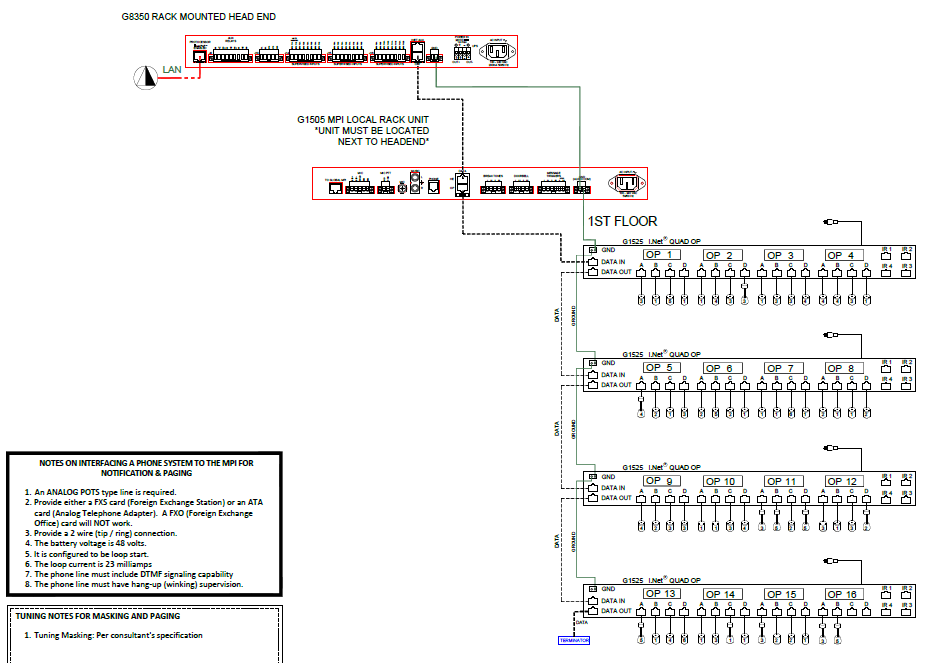 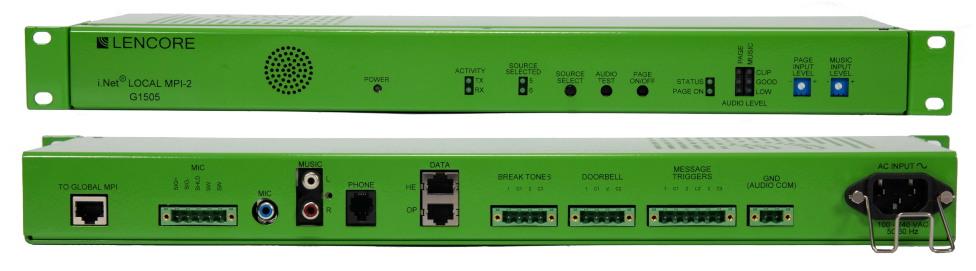 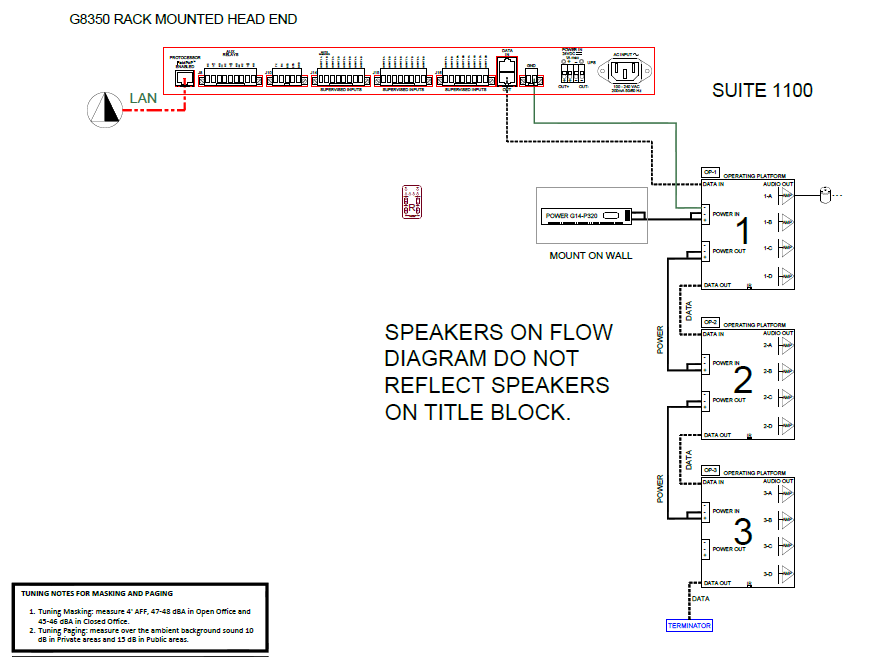 Distance issues
Port / channel utilization
Budget constraints
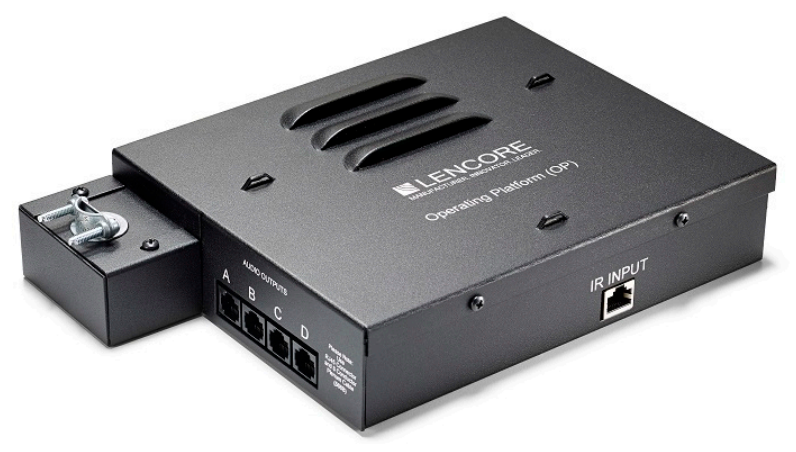 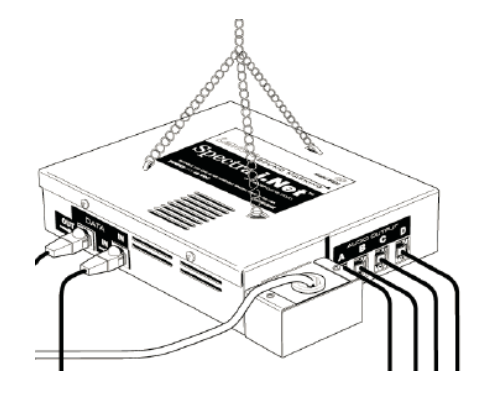 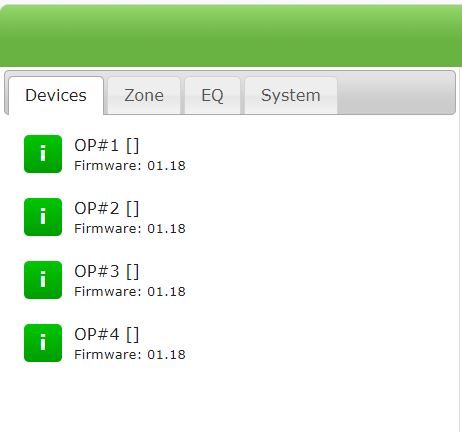 Central Control – System Manager
Central Control – System Manager
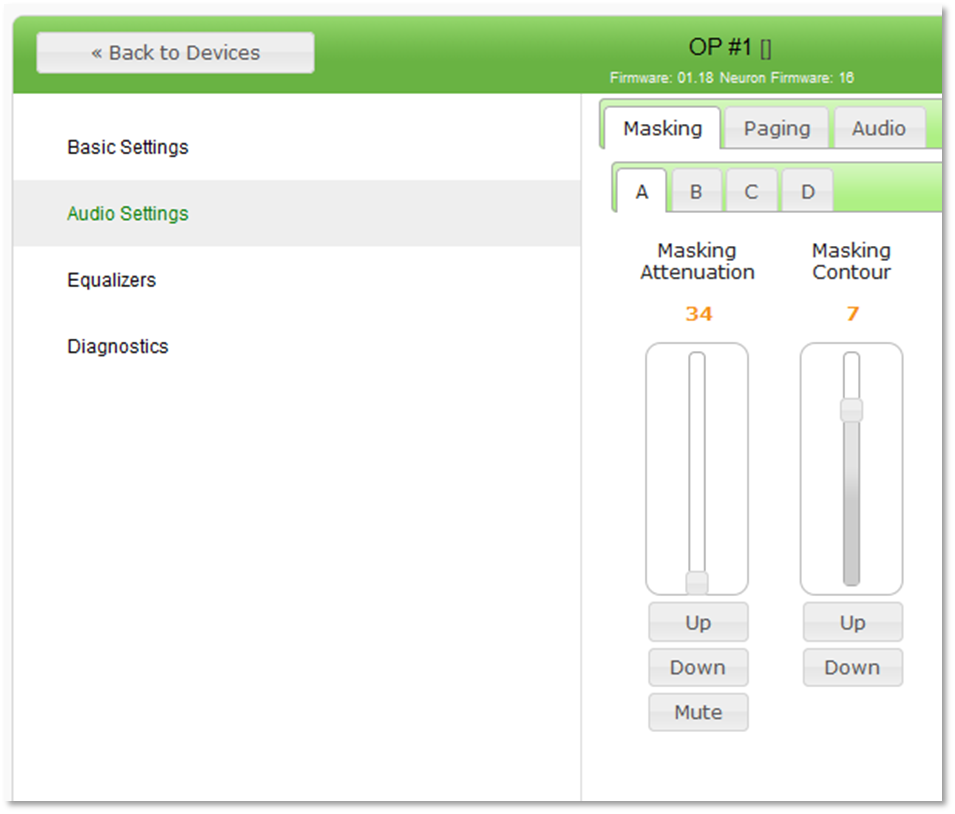 COMFORT
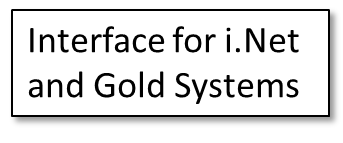 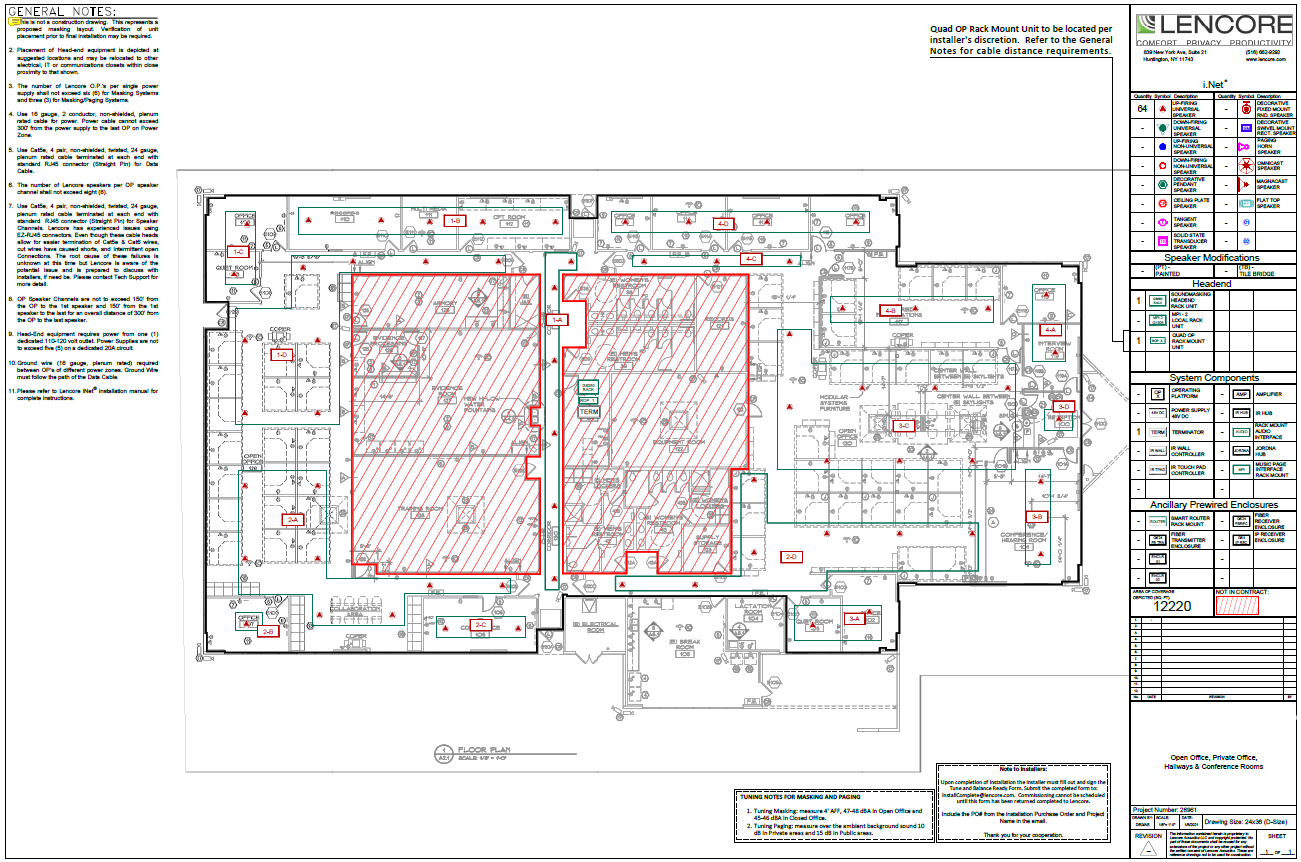 Gold
Large Image
All-In-One Networked solution for projects up to 12,000 square feet. Delivering superior comfort and privacy in sound masking and clarity in audio.
Easy to use fine- tuning capabilities adjustments for individual or all zones 
8 independent channels (for a total of 64 speakers)
Two IR Ports
Front Panel push buttons for user input and setup
Integrated LCD screen for displaying information
Built in Processor to control the networked system from virtually anywhere
Internal monitoring of system performance (including the operation of the network, program, memory, power, and characteristics of sound masking
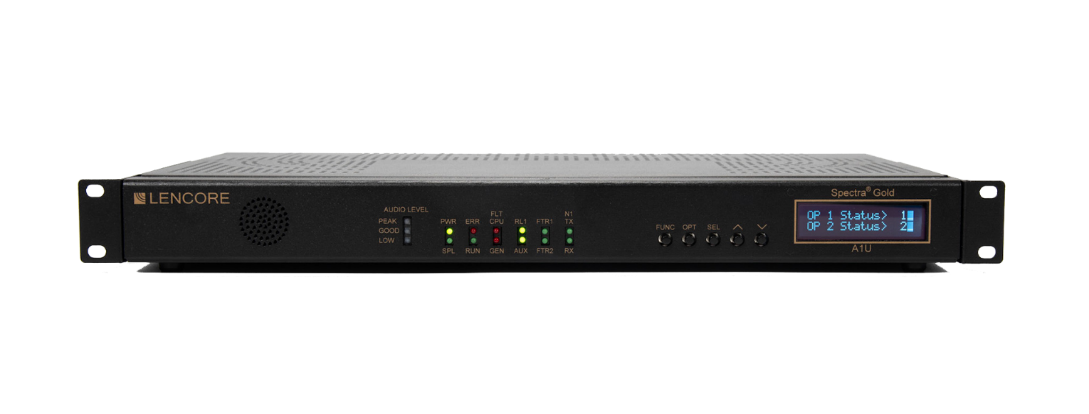 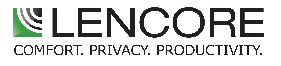 Silver
Large Image
Out-of-the-box, sound masking only system for facilities up to 6,000 square feet.
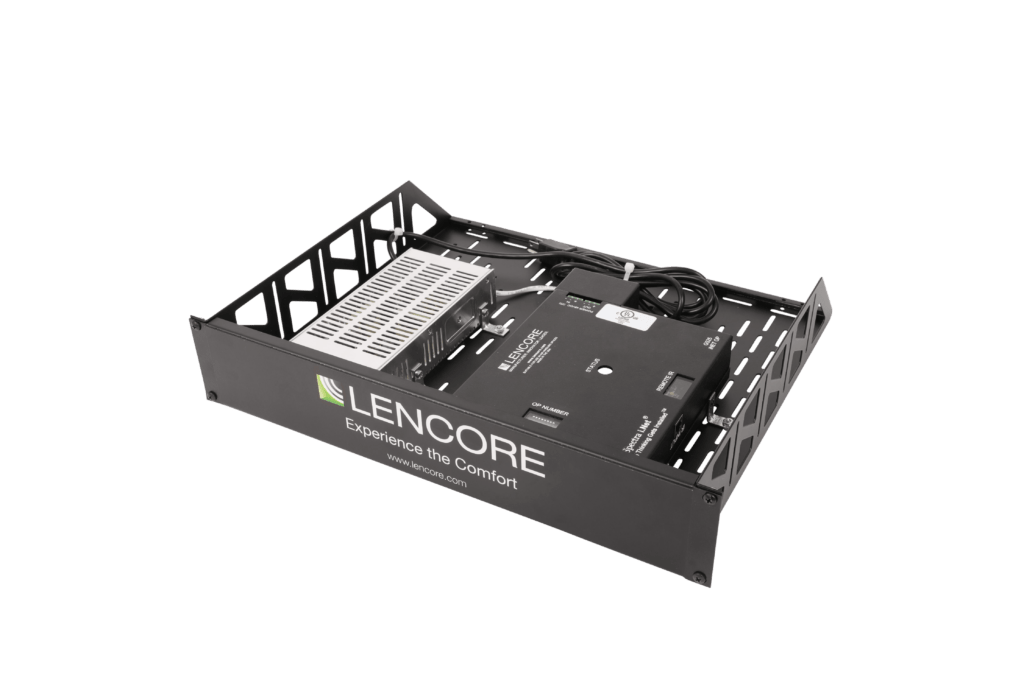 This single, 2 RU rack mounted solution replaces the bulky headend equipment previously associated with sound masking systems.  
4 independent channels (for a total of 32 speakers)
4 zones 
Remote control for volume and contour adjustments
Optional wall-plate controller available
Works with any Lencore networked speaker
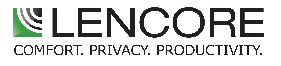 Local Control IR Keypad
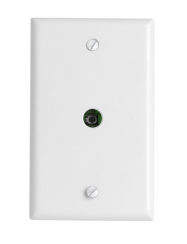 Gives the user control over a local area
Dip Switches on the inside of the Wall Plate correspond with the OP Channels.
Channel A
Channel B
Channel C
Channel D
The IR Keypad (G41) by default is set to control all four OP channels. 
Can be set to control a single channel
Keypads can work in tandem with an IR HUB to control each channel with its own Keypad
Wired up using Category cable
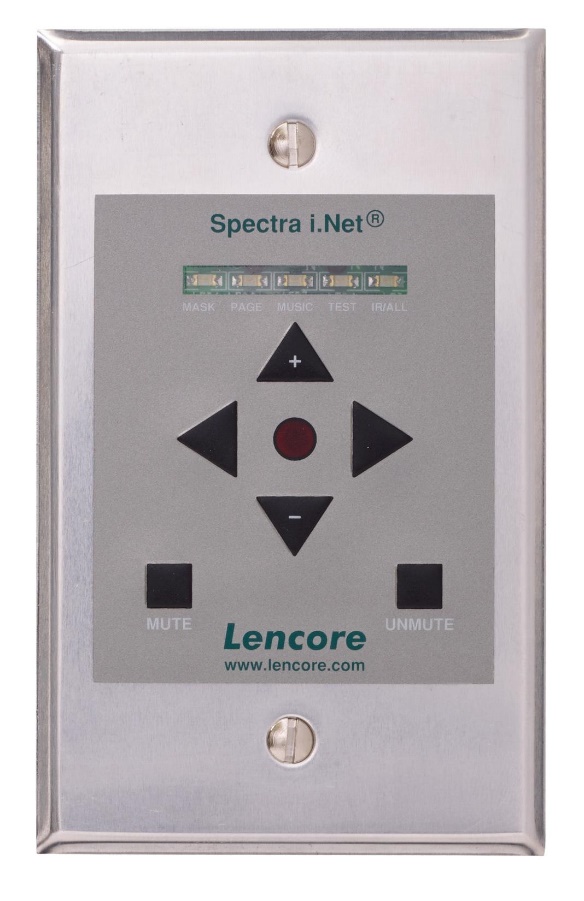 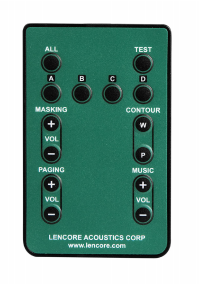 Classic
Large Image
All-In-One Networked solution for projects up to 12,000 square feet. Delivering superior comfort and privacy in sound masking and clarity in audio
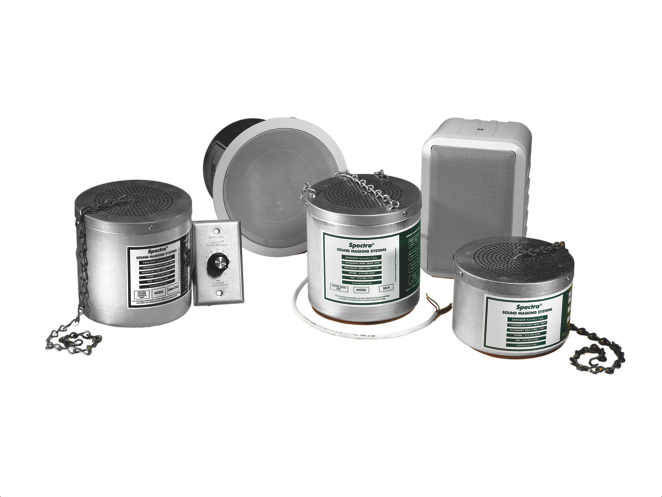 Self Contained Non-Networked system that can generate sound masking, paging & music in multiple ceiling conditions
Positioned for small projects with less than 32 In-plenum speakers, or 17 Direct-fired speakers & 3 RCVC’s max
Spot Sound Masking
When clients want paging on a smaller project
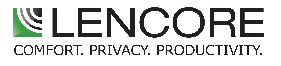 i.Net Tangent
i.Net Tangent offers a commercial grade direct fired speaker using higher quality construction and sound quality than competitive systems. 
Installation is simplified using plug and play Cat 5e cable with standard RJ45 connections. 
The i.Net Tangent speaker is equipped with torsion springs to ensure a smooth installation in ceiling tile or gypsum board.
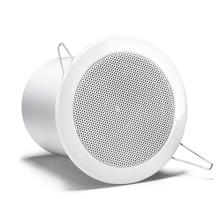 LOUDSPEAKER 
	Power Rating – 10 watts 
	Frequency Response – 90-18 kHz
	SPL for Masking Output: 90 dB
	Impedance – 32 Ohms + Speaker Weight – 1.1 lbs
i.Net G950
The speaker is constructed of high-quality materials, delivers the superior sound quality Lencore is known for, and is easy to install. 
The Pendant Speaker comes with a gem box for Cat5e connections at the deck location which minimizes cable exposure for the client
The G875 ships with 12” of wire exposed with an additional 6 inches tucked in the Gem box. 18” total.
LOUDSPEAKER  
Power Rating – 10 watt continuous, 20-watt peak 
Frequency Response – 90-18 kHz
SPL for Masking Output: 90 dB
Impedance – 32 Ohms 
Speaker Weight – 1.1 lbs
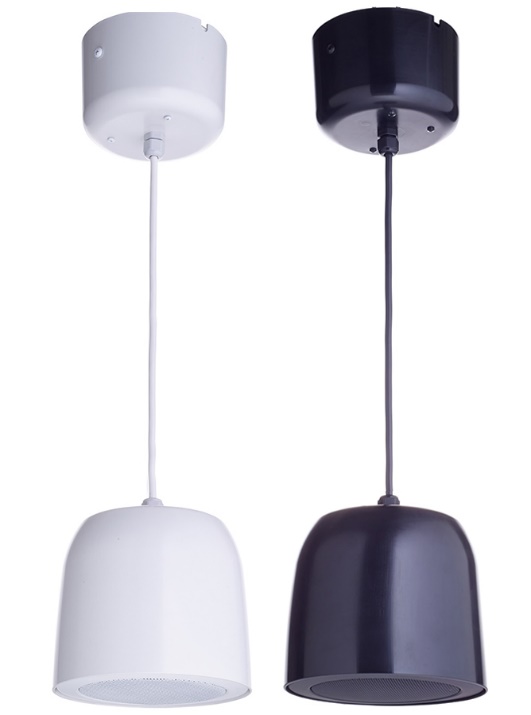 [Speaker Notes: The Pendant Speaker offers a decorative, direct fired option when aesthetics is a concern. With more open environments and exposed ceilings becoming the norm, a decorative solution for sound masking has been difficult to find.]
i.Net G545
The direct fired speakers have decorative speaker grills that blend seamlessly into your designs. The flush mounted speaker gently introduces the sound masking directly into the environment below. 
The inline speaker option also provides an additional volume control with an attenuator conveniently located next to the connectors. 0 to -12 dB adjustments can be made with a flathead screwdriver.
Speakers used in the i.Net system are configured with integrated RJ45 connections for plug and play and ease of installation.
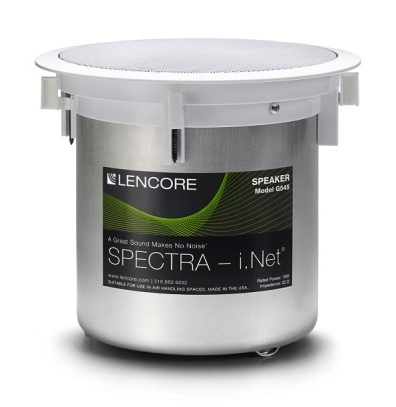 Solid drive
Unit turns a structure’s surface into a high-quality sound source
Remains completely hidden from view
Solid Drive can generate sound from solid surfaces by utilizing only 5 to 20 watts.
Speaker is thermally protected - can also be used in high-output applications
Typically installed on drywall ceilings and walls.
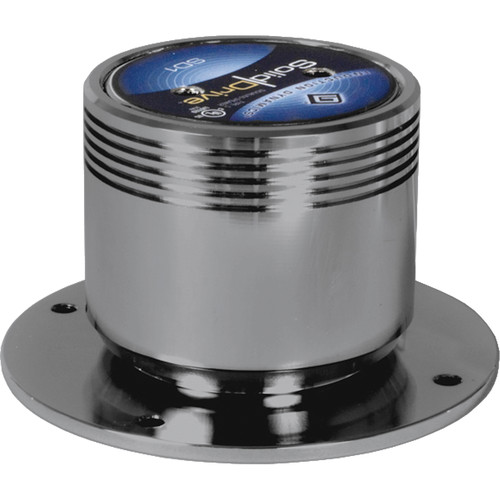 Paging speakers
Lencore’s decorative paging horns are available when a surface mounted speaker is desired or necessary due to site configuration or condition. 
Lencore's paging horn provides intelligible voice paging for indoor and outdoor use or in areas where the ambient background noise is already greater 
Lencore’s Decorative Swivel Mount Rectangular speakers are available when a surface-mounted speaker is desired or necessary due to site configuration or conditions.
Our Decorative Swivel Mount speaker is capable of supporting sound masking and paging.
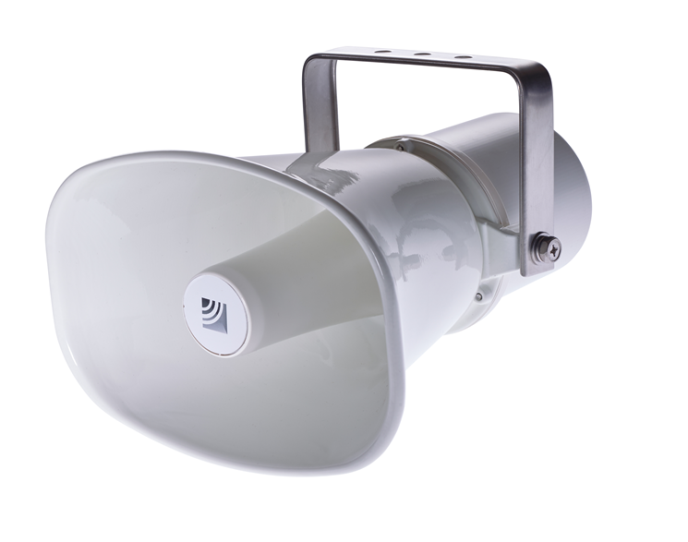 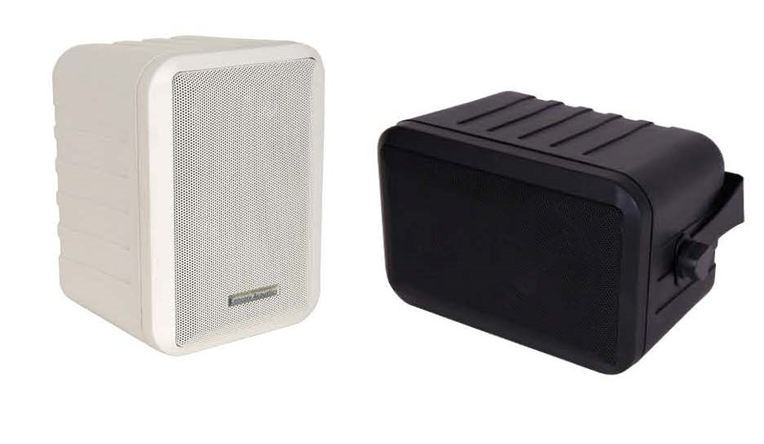 Projects where sound quality may be more appreciated
Projects with diverse ceiling types and finishes
Projects with bundled applications:  Masking, music, paging
Projects with plenum spaces (less speakers)
High-maintenance clients

Tough to compete on projects with paging only or retro-fit in ACT only.
Best Fit for Lencore